Antisubornation et anticorruption
Formation
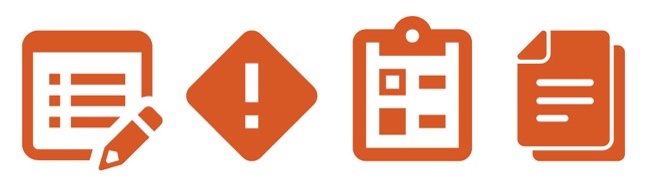 Description
Les distributeurs/agents sont tenus de respecter les lois et réglementations relatives à l’antisubornation et l’anticorruption (« ABAC », Anti-bribery Anti-corruption). Les distributeurs/agents doivent donc proposer des formations pour s’assurer que tous les salariés et tous les sous-distributeurs/agents ont une bonne compréhension des exigences commerciales pour respecter les lois et réglementations ABAC.
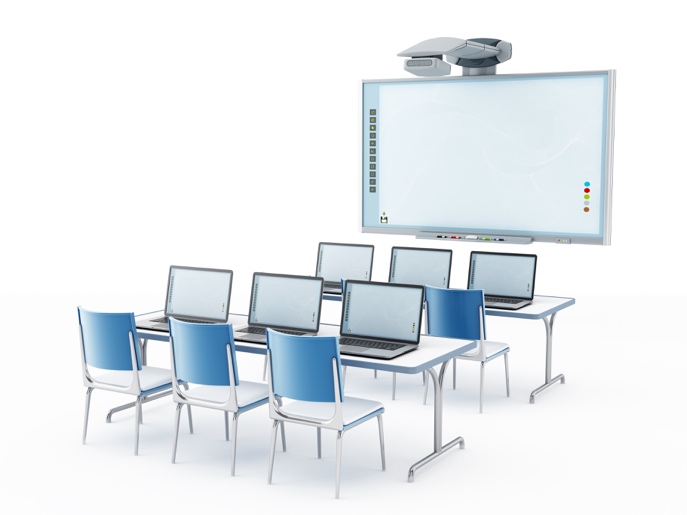 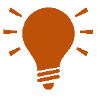 En quoi cela vous profite-t-il ?
S’assurer que tous les salariés et tous les General - Different font sizes exigences liées aux lois et réglementations ABAC mondiales et locales aidera votre entreprise à rester en phase avec les attentes de ses partenaires commerciaux. L’organisation de formations périodiques permettra de sensibiliser les nouveaux salariés et de rappeler aux salariés existants ainsi qu'aux sous-distributeurs/agents les pratiques commerciales en vigueur.
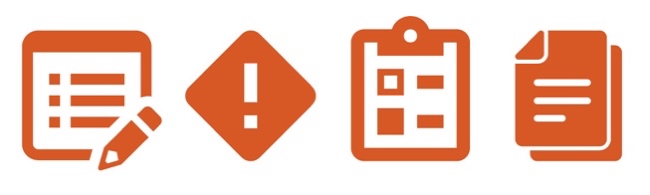 Consignes
Personnalisez les sections surlignées de la formation ABAC.
Dispensez une formation périodique aux salariés, notamment aux salariés récemment embauchés pendant leur intégration.
Utilisez des feuilles de présence pour enregistrer les participants à chaque session de formation.
Assurez-vous que le matériel de formation est disponible pour les salariés, selon les besoins.
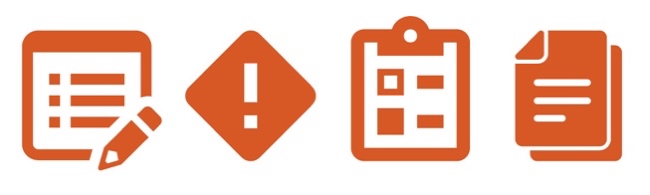 Autres documents à prévoir
Feuille de présence
Directives relatives aux livres et registres comptables
1
Antisubornation et anticorruption
Pots-de-vin et corruption
Définitions
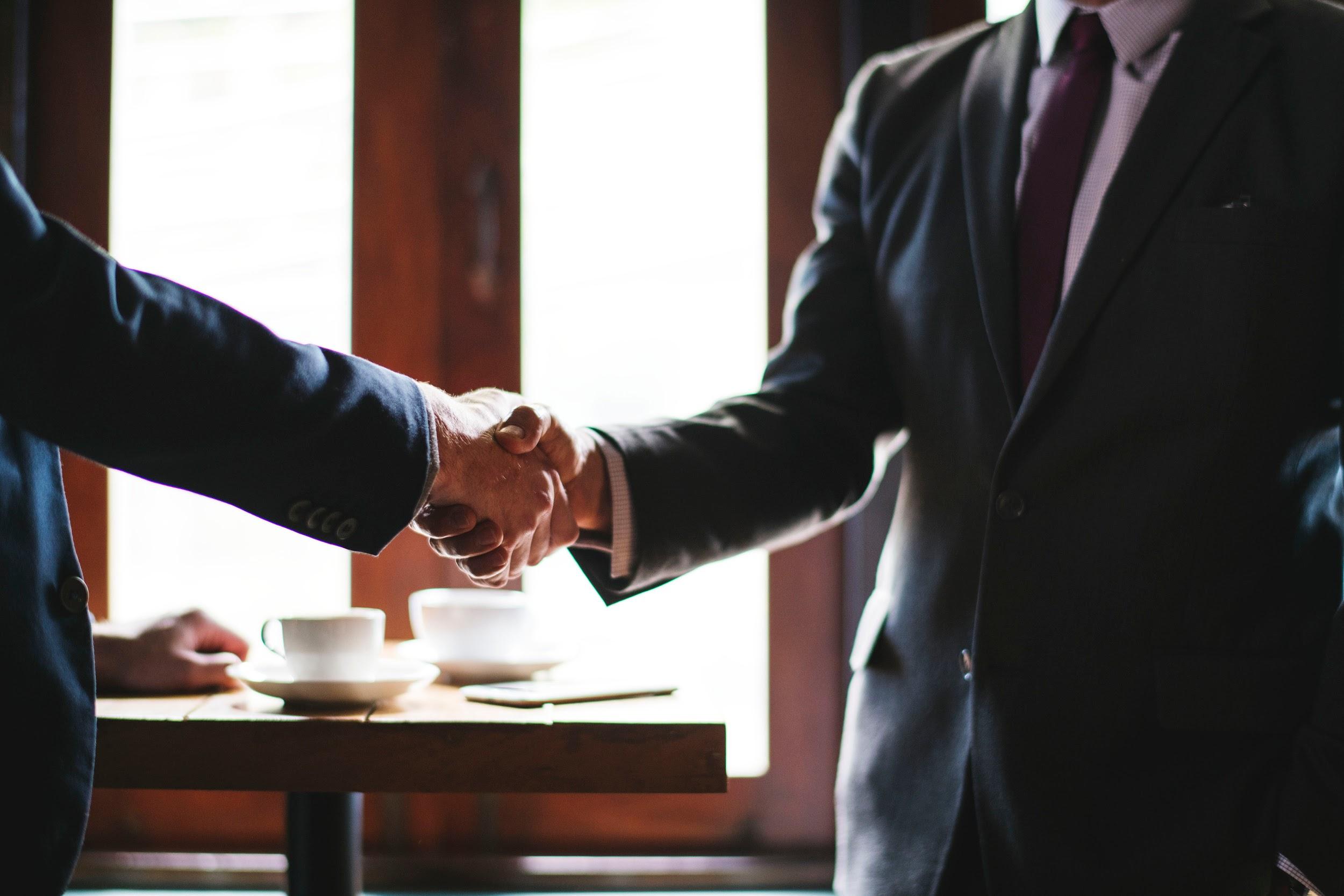 Qu’est-ce que la corruption ?
Un comportement malhonnête ou illégal, observé notamment chez des personnes occupant des positions de pouvoir. La corruption concerne les actes suivants :
Pots-de-vin
Dessous-de-table
Abus de pouvoir
Pots-de-vin et corruption
Définitions
Qu’est-ce qu’un pot-de-vin ?
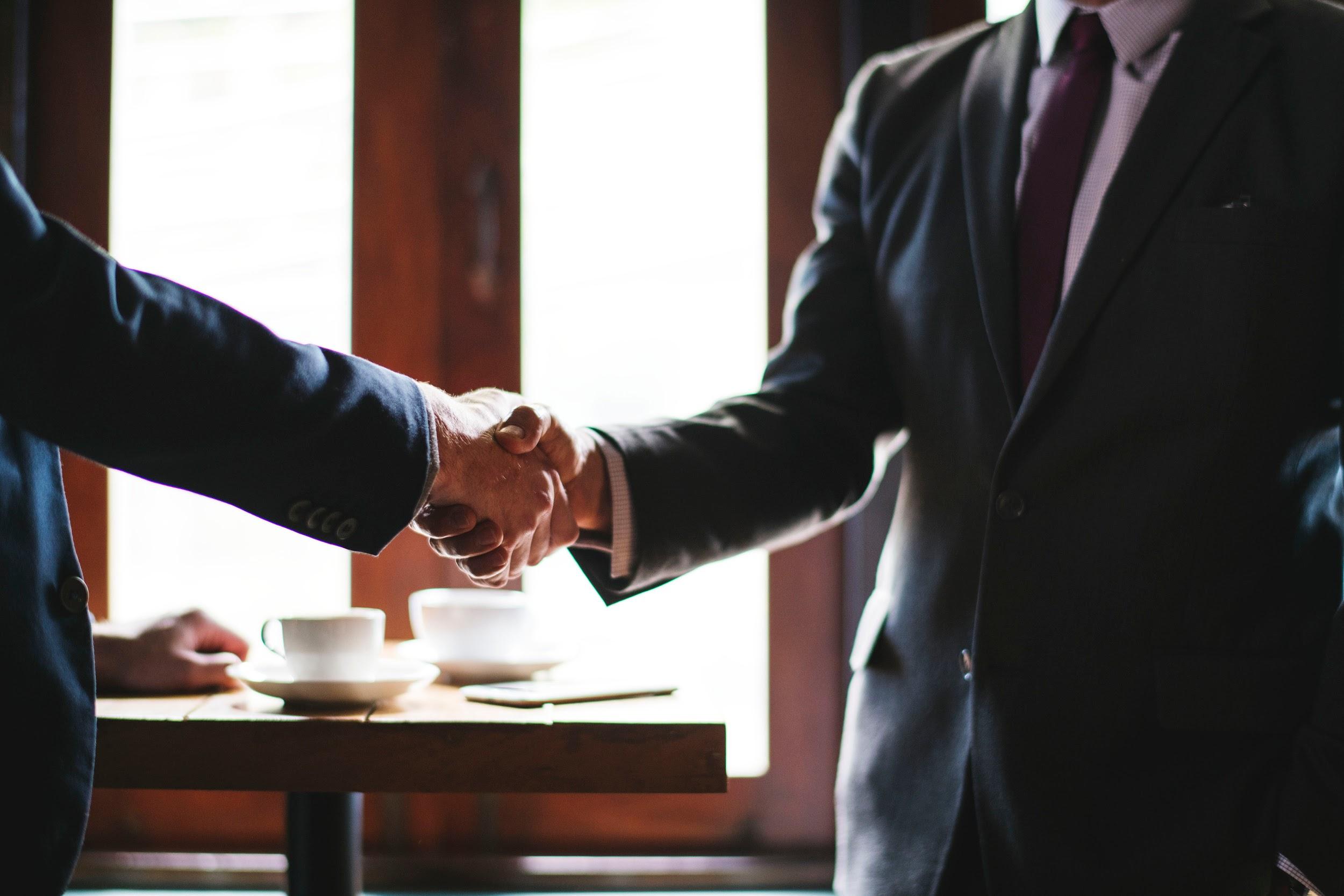 Une offre, une promesse ou un accord visant à fournir ou à recevoir un paiement directement ou indirectement : ​

De « toute chose de valeur » ; ​
À ou par un fonctionnaire ou un tiers privé ; et 
Dans le but d’obtenir ou de conserver des contrats ou de s’assurer un avantage commercial indu
Avec l’intention d’influencer le bénéficiaire pour qu’il abuse de sa position officielle
Lois en matière de pots-de-vin et de corruption
Conséquence suite à des infractions
Poursuites pénales
Atteinte à la réputation
Sanctions civiles et administratives (notamment personnelles)
Mise à l’index des contrats publics
Résiliation de contrats et d’accords commerciaux
​Lois en matière de pots-de-vin et de corruption
Presque tous les pays ont des lois strictes 
	qui interdisent les pots-de-vin et la corruption
Voici quelques exemples de lois et de règle-mentations antisubornation et anticorruption : ​
la loi fédérale américaine sur les pratiques de corruption à l’étranger (« FCPA », Foreign Corrupt Practices Act) ;
la loi britannique sur la corruption de 2010 (« UK Bribery Act »)
Le FCPA et le UK Bribery Act sont tous deux en vigueur à l’échelle mondiale
5
Lois en matière de pots-de-vin et de corruption
Codes de déontologie
Selon l’endroit où vous exercez vos activités, les codes industriels suivants peuvent s’appliquer :
MedTech Europe
AdvaMed
Ces deux codes préconisent que les membres appliquent les normes éthiques les plus strictes
D’autres codes peuvent être mis en œuvre au niveau régional ou national
Lois locales

[Veuillez inclure ici la description de vos lois locales et des sanctions qui y sont liées].
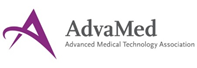 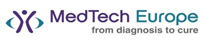 6
Meilleures pratiques du secteur
Tenez toujours compte de l’image et de la perception du secteur lorsque vous interagissez avec des professionnels de santé (« PdS »), des organisations de santé (« HCO », Healthcare Organization) et/ou des fonctionnaires (« GO », Government Official) (par exemple, pas d’hôtels ou de repas de luxe, de billets d’avion en première classe, de divertissement)
Image et perception
Les interactions avec les PdS, HCO et GO ne doivent pas être utilisées pour influencer les décisions d’achat. Les interactions doivent être conformes aux lois et réglementations locales (remarque : dans certains pays, les PdS sont considérés comme des fonctionnaires étrangers)
Influence
Les paiements aux PdS pour un service doivent être égaux à la juste valeur de marché (« FMV », Fair Market Value) du service
Juste valeur de marché
Tenue des dossiers
Une documentation suffisante décrivant l’objet de l’interaction et relative au service fourni est requise pour justifier la nécessité d’une interaction avec des PdS, HCO et GO (voir la diapositive suivante pour plus de détails)
7
Tenue appropriée des registres
Maintenir des livres et des registres comptables exacts vous aidera, vous et vos sous-distributeurs/agents, à enregistrer les transactions commerciales de façon raisonnablement détaillée et à maintenir un système adéquat de contrôles comptables internes.
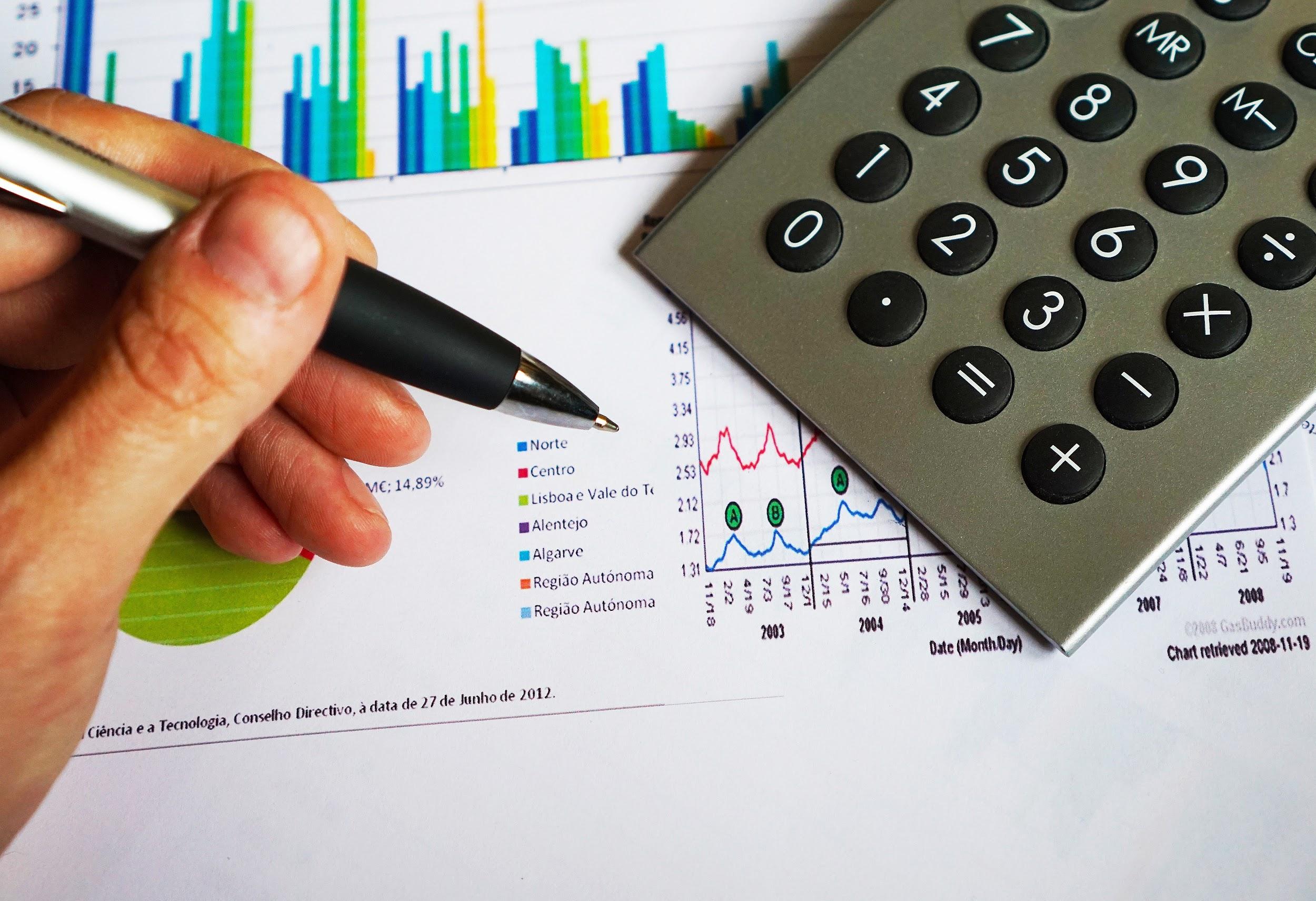 Vous devez :

Enregistrer avec exactitude toutes les transactions
Conserver les pièces justificatives des dépenses
Tenir des livres et des registres comptables distincts pour chaque fabricant
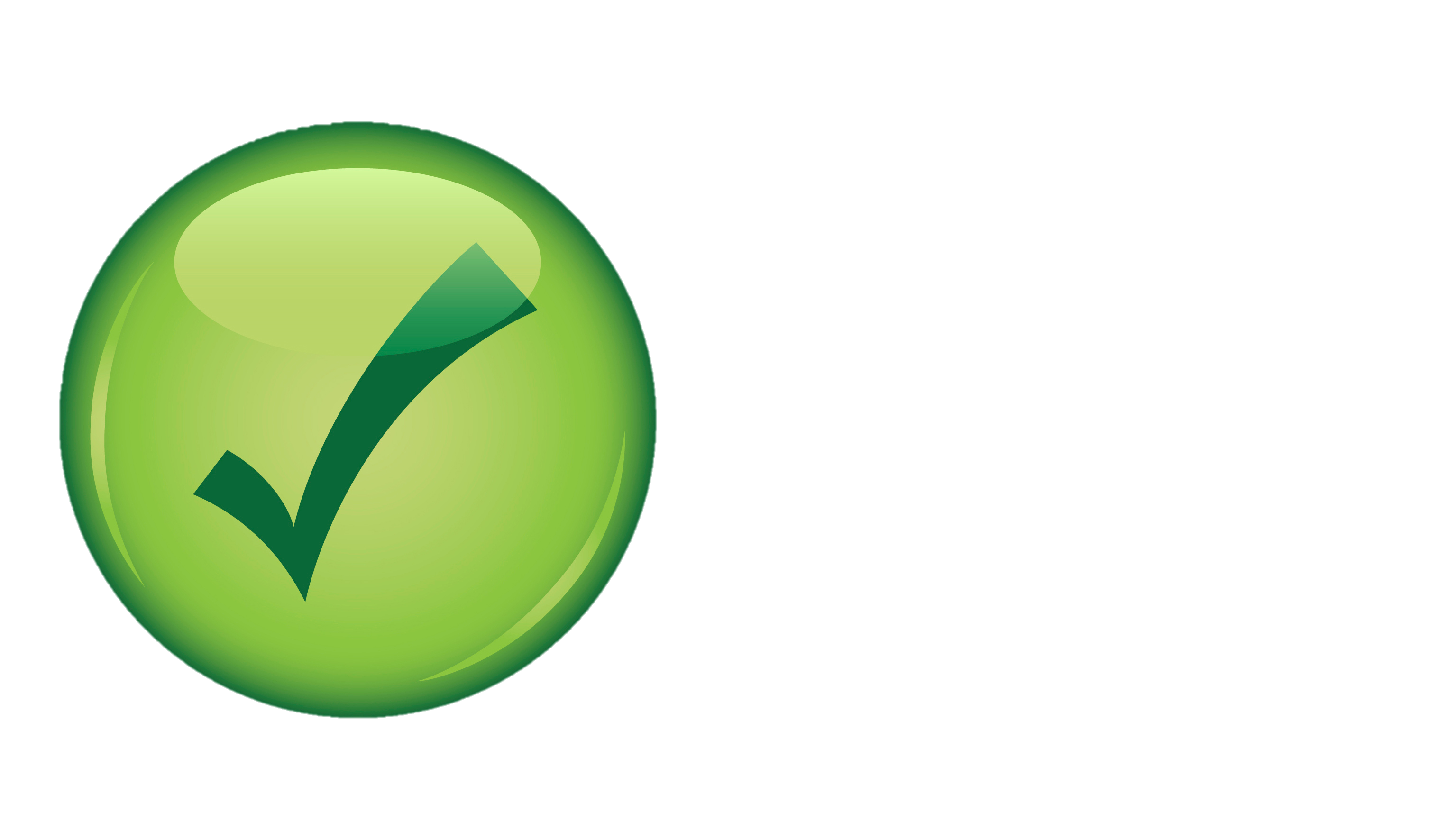 Vous ne devez pas :

Créer ou remettre de faux registres ou documents
Classer les registres de façon inappropriée
Tenir des comptes ou des registres « hors livres »
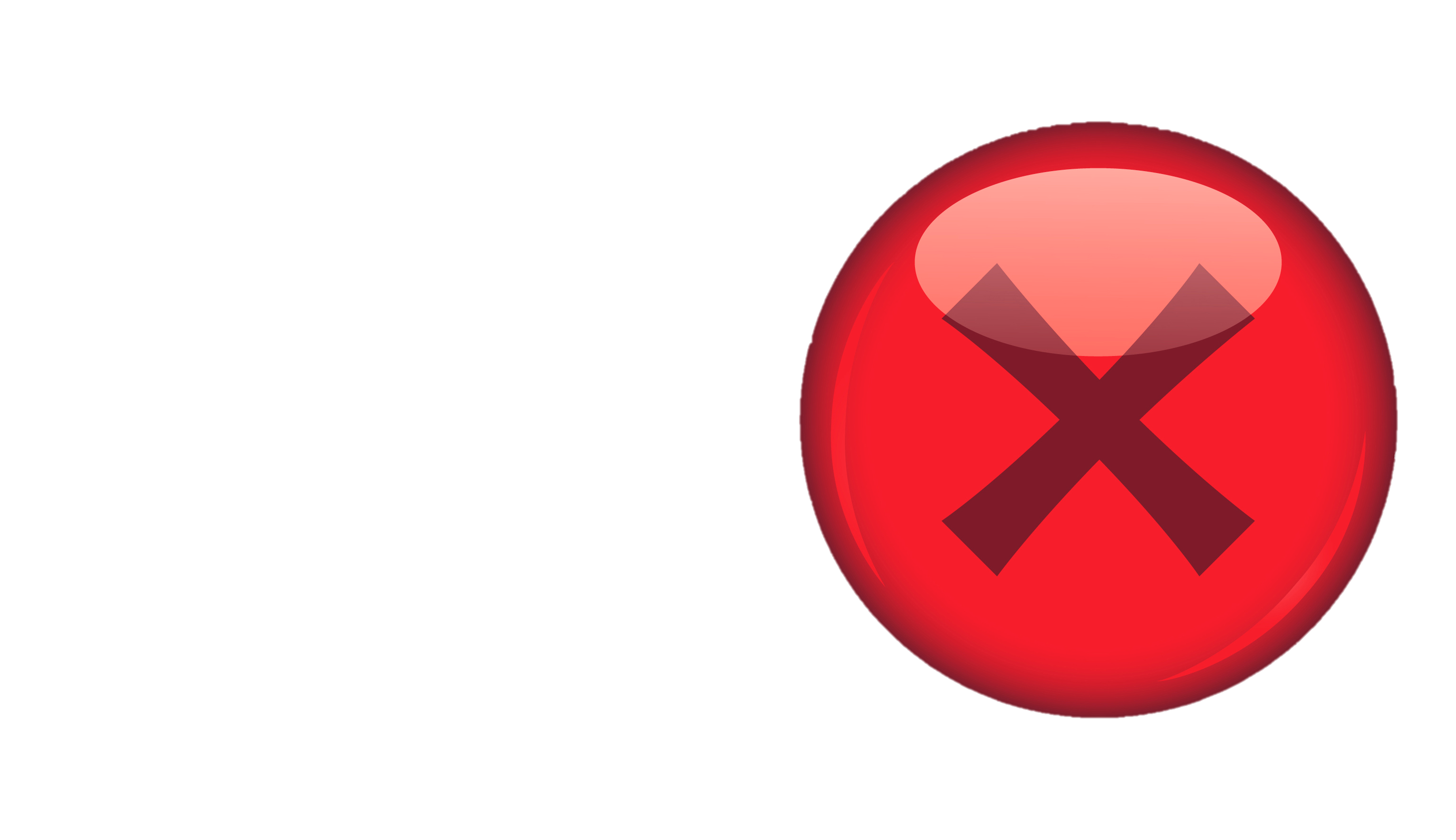 8
Infractions courantes en matière de corruption
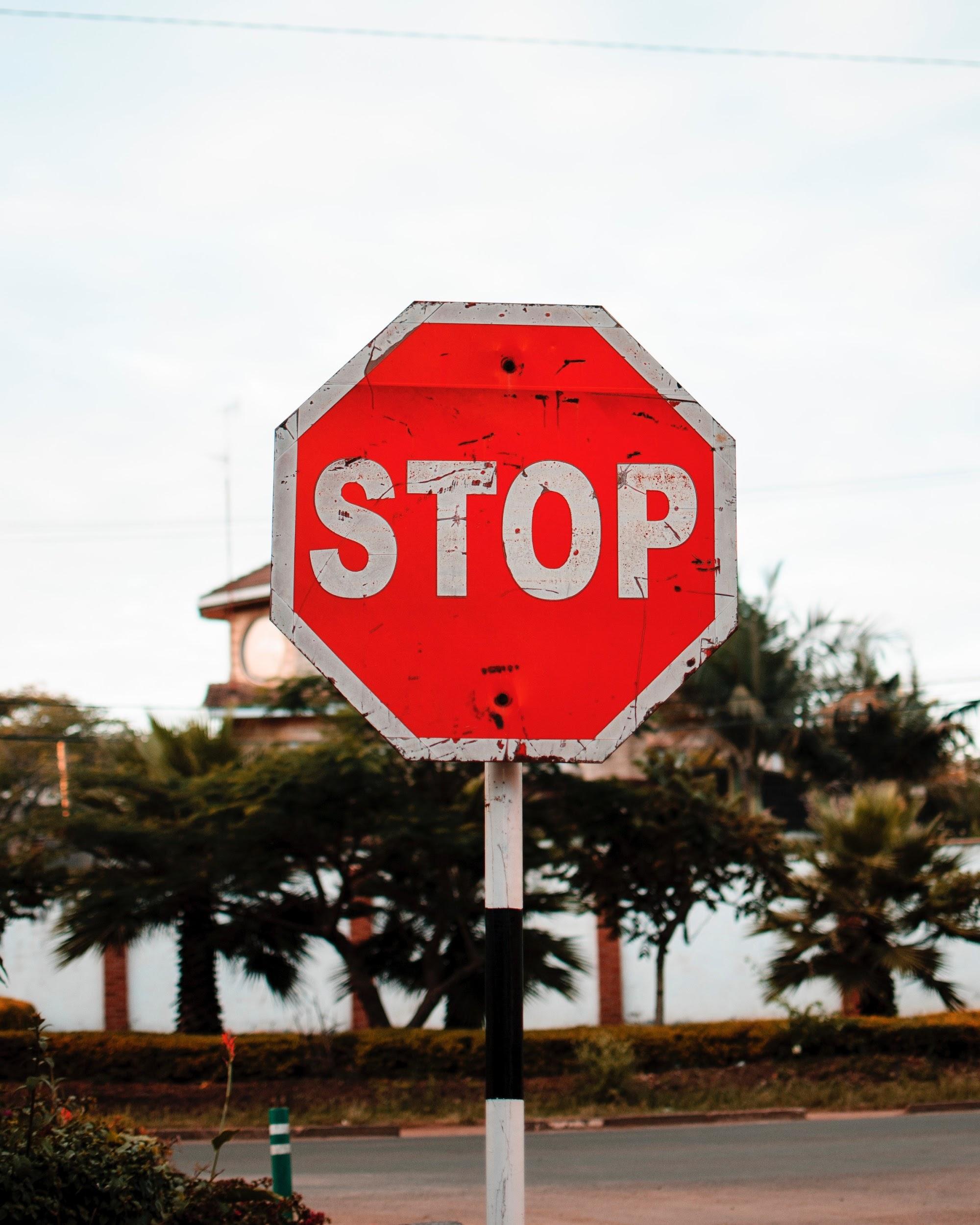 Infractions courantes

Formation inappropriée sur le respect de la loi FCPA dispensée aux salariés
Les frais de déplacement, de repas ou de cadeaux ne reçoivent pas l’approbation appropriée
Paiements en espèces qui contournent les pratiques comptables courantes
Absence de diligence raisonnable appropriée à l’égard des tierces parties
Falsification de factures, ce qui inclut le manque de pièces justifiant les transactions
La haute direction n’intervient pas en cas d’éventuels signes avant-coureurs
9
Signes avant-coureurs en matière de corruption
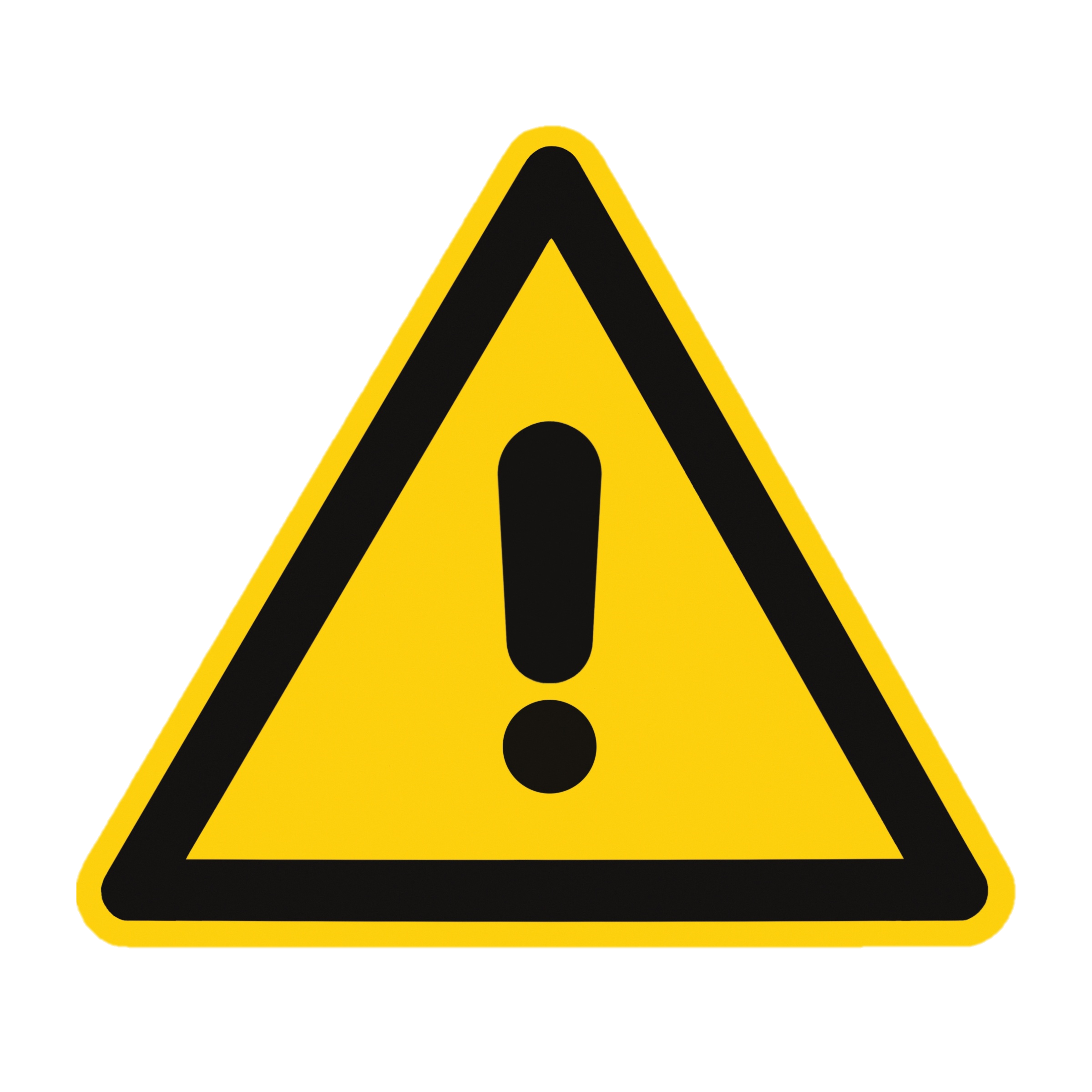 Signes avant-coureurs courants

Description vague ou inexistante de l’objectif commercial ou du type de services fournis
Les services fournis ne correspondent pas au contrat
Factures manquant de détails, description vague des biens / services ou détails de paiement inhabituels
Absence de pièces justificatives (par exemple, factures ou reçus manquants)
Modes de paiement inhabituels
Repas, divertissements, cadeaux, hôtels ou voyages trop luxueux
Paiements fractionnés en plusieurs appellations
Demande de rémunération exagérée compte tenu des services rendus
Association directe ou indirecte entre une tierce partie et des fonctionnaires, par exemple par le biais du mariage ou d’autres relations
10
Mener des activités de manière exemplaire
Les diapositives suivantes couvrent les pratiques exemplaires liées aux processus commerciaux à haut risque suivants :
11
Appels d’offres publics
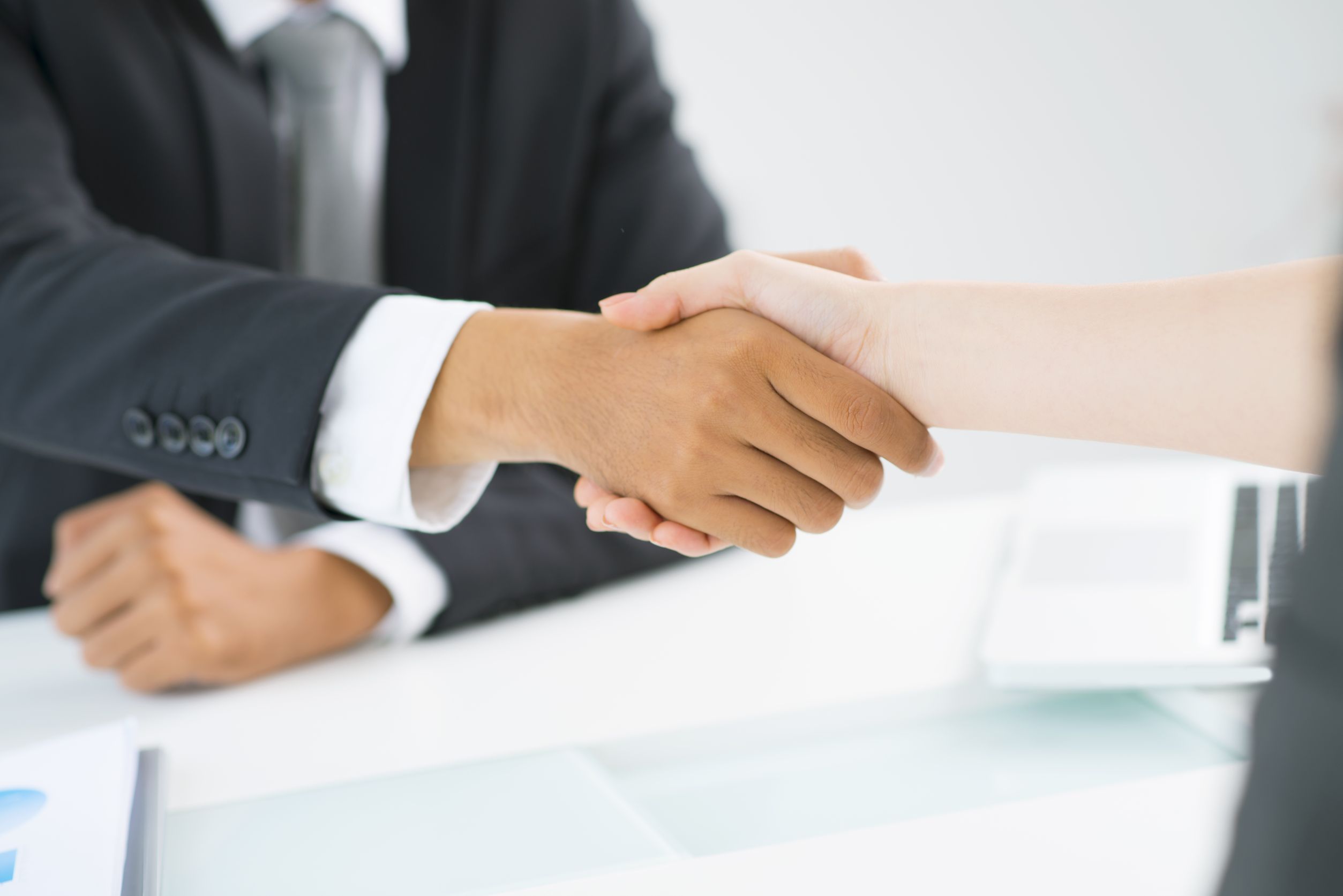 Notre activité représente un prolongement des fabricants pour lesquels nous distribuons des produits et offrons des services aux PdS. À ce titre, nous devons assurer votre succès en exerçant nos activités de manière légale, éthique et honorable. Une partie de la conduite légale des affaires consiste à ne pas partager les prix ou d’autres informations confidentielles avec des concurrents ou à adopter un comportement anticoncurrentiel.

En plus de ce qui précède, les salariés de notre entreprise ne doivent pas influencer ou tenter d’influencer de manière inappropriée les décisions en matière d’appel d’offres. Il est illégal de donner ou d’offrir quelque chose pour que les décideurs i) prennent une certaine décision ; ii) élaborent un appel d’offres de manière à clairement avantager un fabricant ; ou iii) fournissent des informations privilégiées sur le processus de décision.
Appels d’offres publics
Sous-distributeurs/Agents
Interactions avec les professionnels de santé
12
Appels d’offres publics
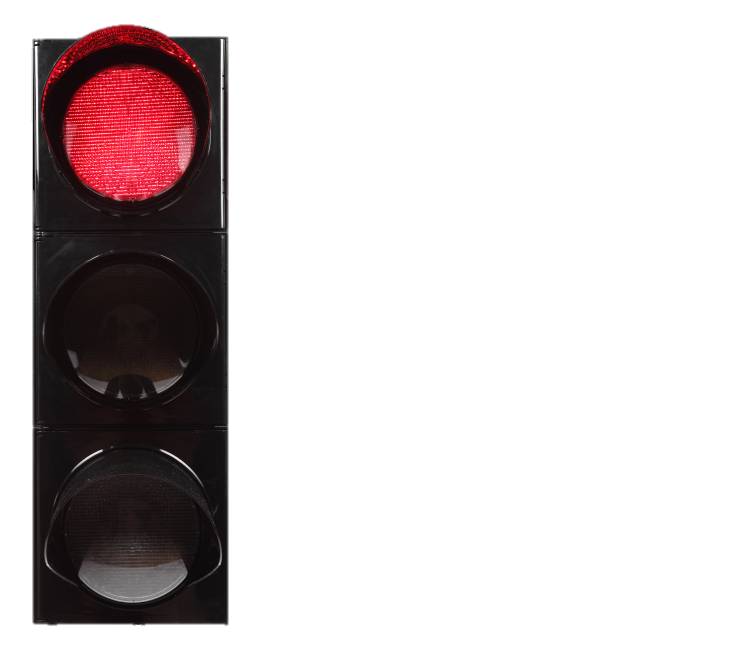 Vous et vos concurrents n’êtes PAS autorisés à :

Vous mettre d’accord sur les prix ou sur toute autre information commerciale
Vous entendre ou échanger des informations sur les appels d’offres :
Sur la participation aux appels d’offres : décision de soumissionner (ou pas)
Sur le contenu de la soumission/l'offre
Accord selon lequel une entreprise ne soumettra pas d’offre
Accord pour soumissionner à des prix extrêmement élevés pour s’assurer qu’un concurrent gagnera
Appels d’offres publics
Sous-distributeurs/Agents
Interactions avec les professionnels de santé
13
Appels d’offres publics
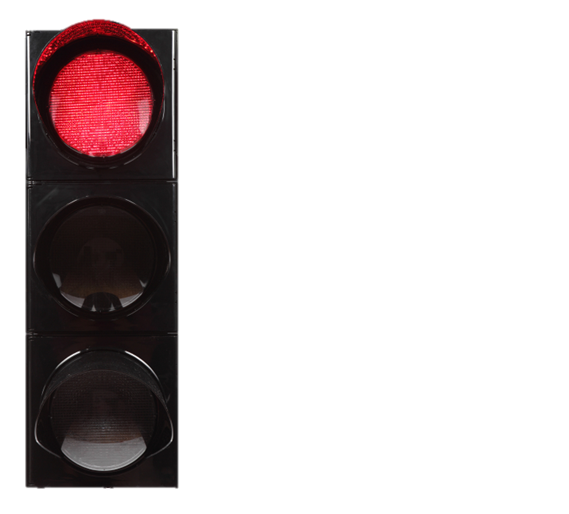 Vous et vos partenaires commerciaux n’êtes PAS autorisés à :

Convenir d’un accord ou vous entendre avec le client pour scinder un contrat en plusieurs contrats différents afin d’éviter les règles de passation de marchés
Proposer de fournir des biens ou des services gratuits pour essayer d’influencer un décideur dans un processus d’appel d’offres ou d’évaluation des ventes
Faire un mauvais usage de la formation et de l’éducation, des consultations, etc., afin d’essayer d’influencer un décideur dans un appel d’offres ou un autre processus d’évaluation des ventes
Appels d’offres publics
Sous-distributeurs/Agents
Interactions avec les professionnels de santé
14
Sous-distributeurs/Agents
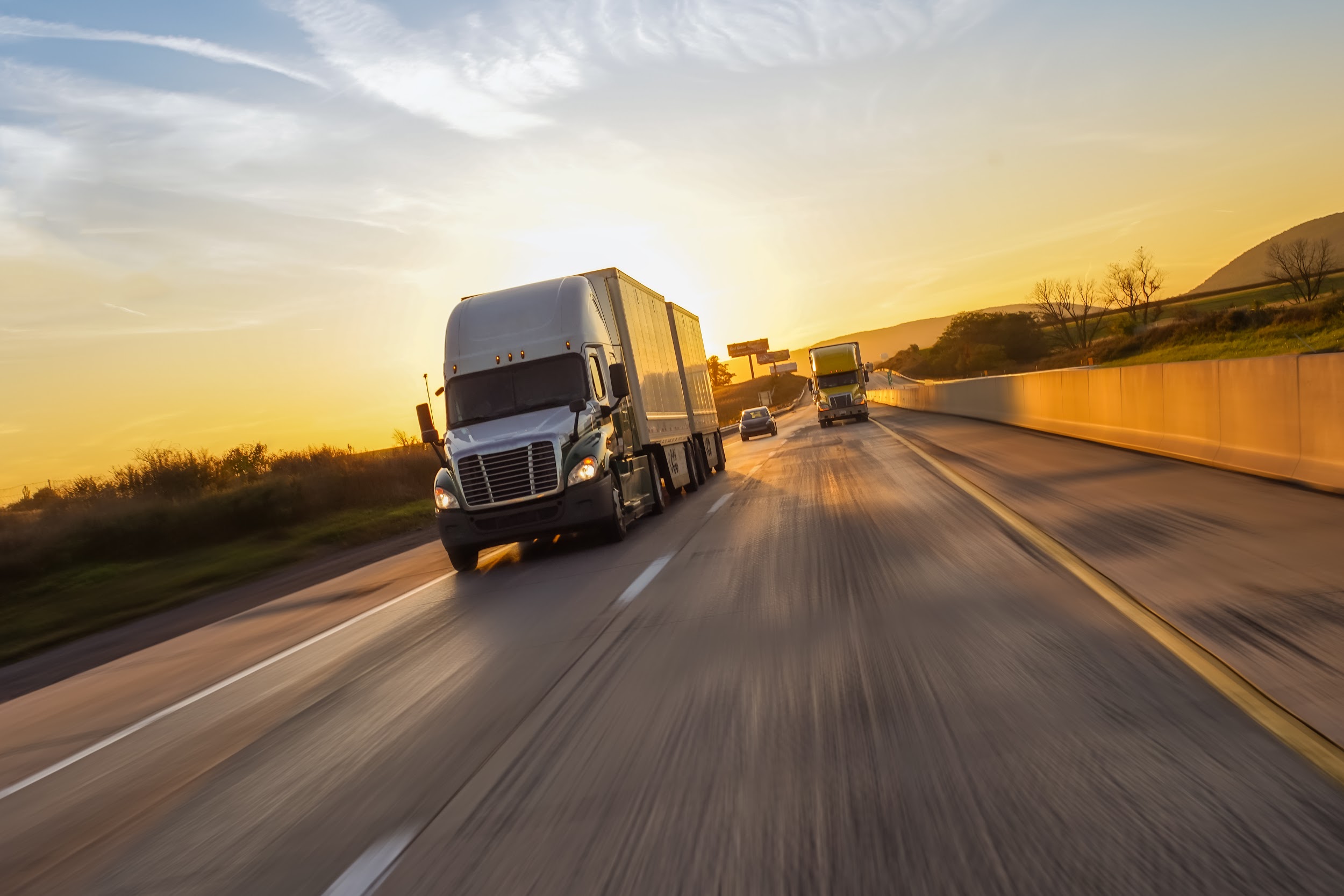 Les sous-distributeurs/agents sont des tierces parties qui ne sont pas des clients finaux ou des utilisateurs finaux auxquels nous vendons des produits. Les sous-distributeurs/agents sont considérés comme un prolongement de notre entreprise et du fabricant. Par conséquent toutes les lois et réglementations pertinentes qui s’appliquent à votre activité s’appliquent également à tous vos sous-distributeurs/ agents.
Sous-distributeurs/Agents
Appels d’offres publics
Interactions avec les professionnels de santé
15
Sous-distributeurs/Agents
Les fabricants peuvent exiger un consentement écrit préalable avant qu’un sous-distributeur/agent puisse être nommé ou engagé
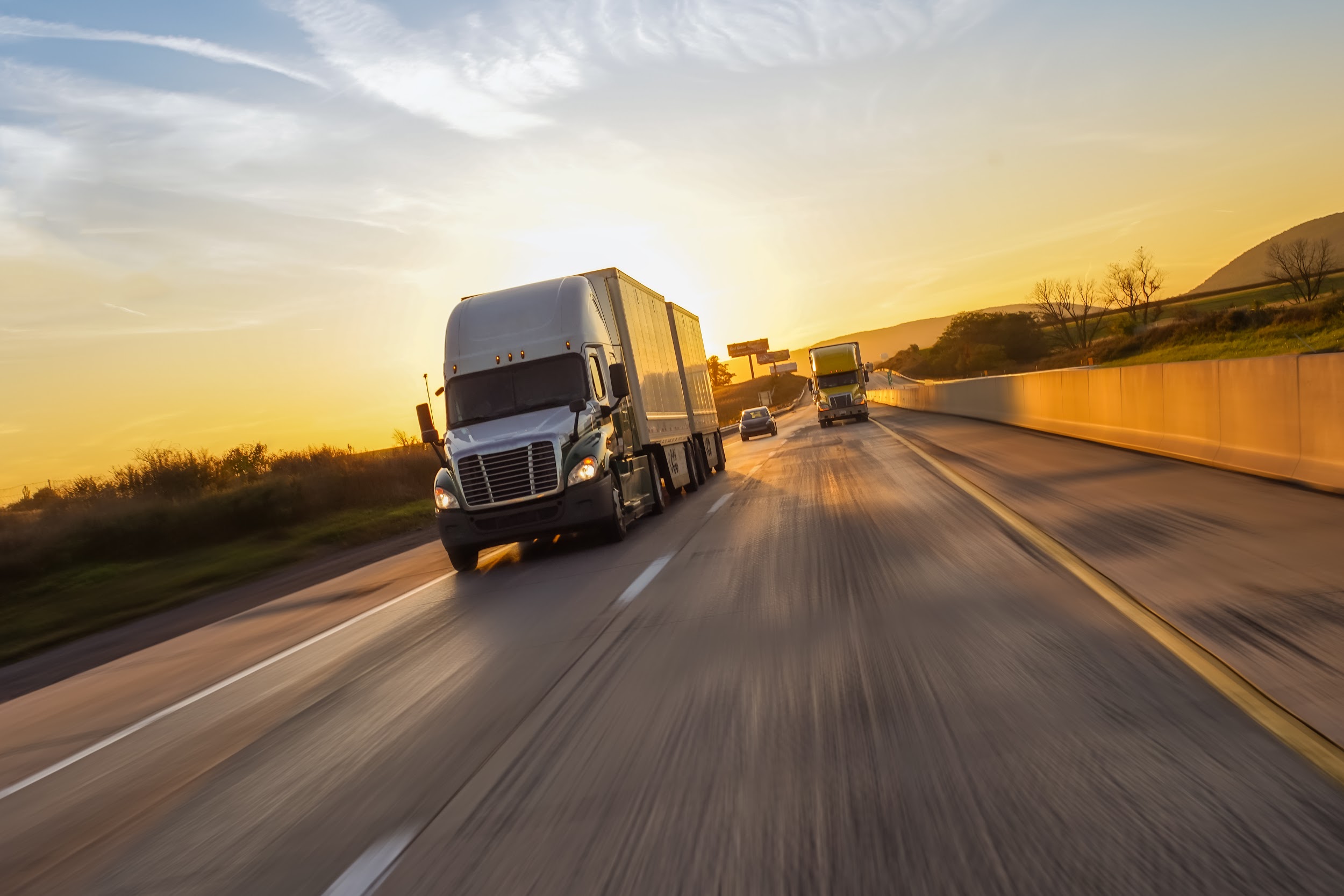 Les sous-distributeurs/agents doivent suivre une formation régulière sur les pratiques commerciales éthiques et obtenir une certification attestant leur participation
Les fabricants peuvent effectuer une vérification des antécédents en matière de diligence raisonnable sur les sous-distributeurs/agents avant de vous donner le consentement écrit pour les engager
REMARQUE IMPORTANTE :
Nous devrions bénéficier de la transparence sur les prix auxquels nos sous-distributeurs/agents revendent le produit et les marges associées à leurs ventes ; en procédant ainsi, nous pouvons nous assurer que nos sous-distributeurs/agents ne se livrent pas à un comportement anticoncurrentiel ou corrompu.
Sous-distributeurs/Agents
Appels d’offres publics
Interactions avec les professionnels de santé
16
Interactions avec les professionnels de santé
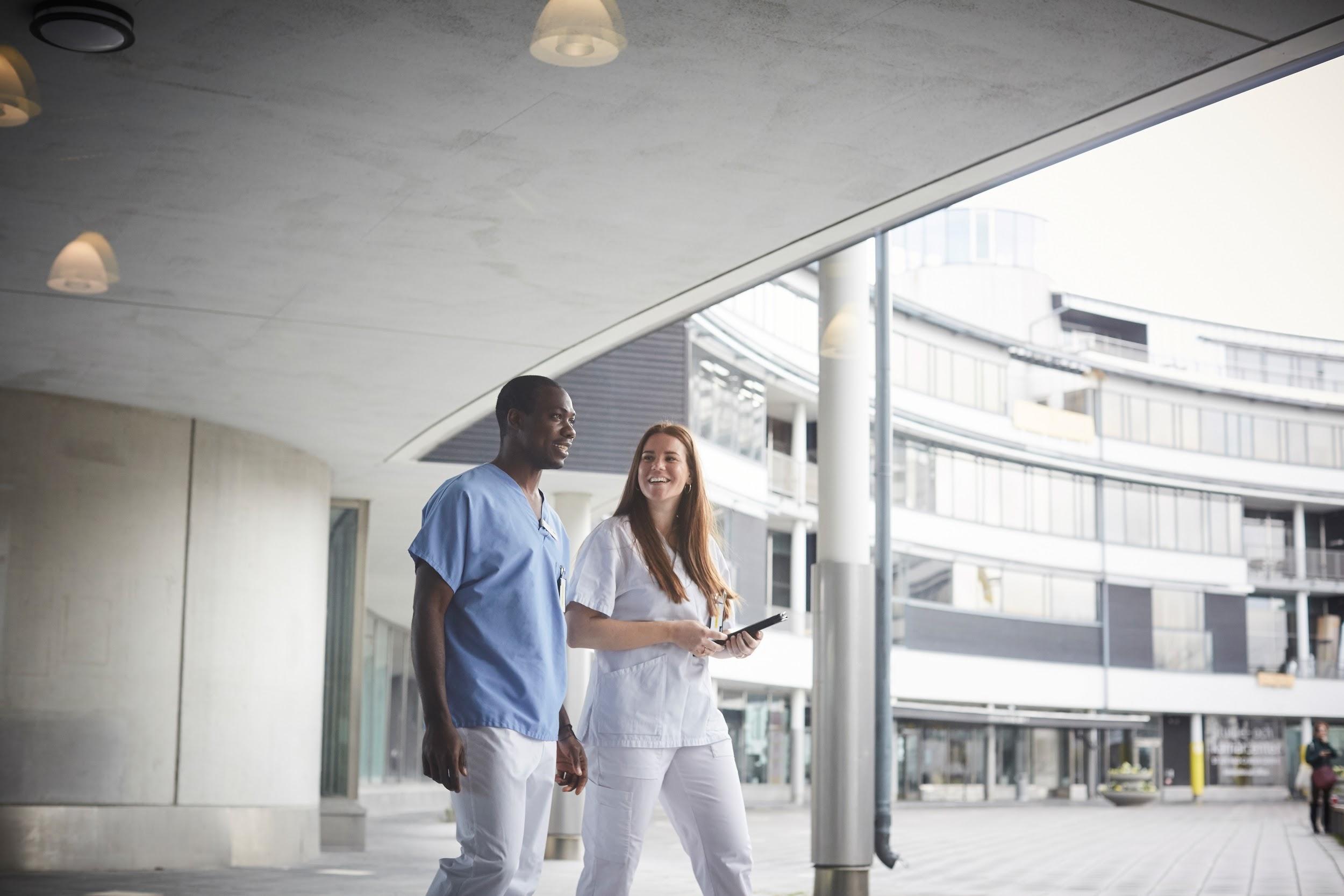 Vous devez vous assurer que vos interactions avec les PdS et les fonctionnaires sont en conformité avecles lois et réglementations applicables. Toutes les interactions avec les PdS doivent présenter un but/besoin légitime sans intention d’incitation ou d’encouragement illégal à acheter, louer ou recommander l’utilisation de tout produit ou service.
Interactions avec les professionnels de santé
Appels d’offres publics
Sous-distributeurs/Agents
17
Définition du PdS
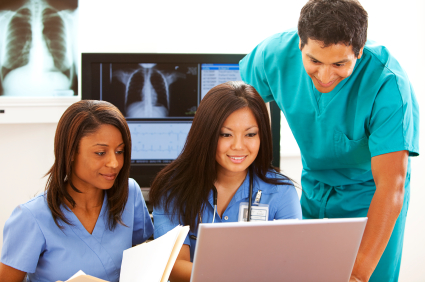 Professionnels de santé
Personnes et entités qui achètent, louent, recommandent, utilisent, gèrent ou décident de l’achat ou de la location de dispositifs médicaux ou les prescrivent.

Par exemple, les personnes suivantes sont considérées comme des PdS :
Chirurgiens
Personnel administratif hospitalier
Infirmiers
Interactions avec les professionnels de santé
Appels d’offres publics
Sous-distributeurs/Agents
18
Interactions avec les professionnels de santé
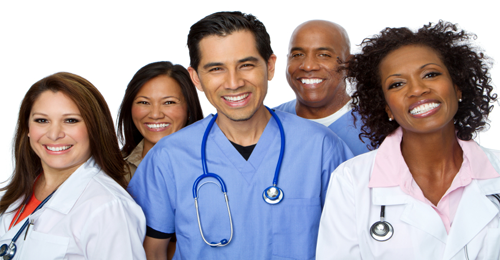 Exemples d’interactions avec les PdS :
Repas avec les PdS pour discuter de l’utilisation des produits
Présentation d’un nouveau produit à un PdS
Bourses d’études proposées par le fabricant
Arrangement selon lequel un PdS fournit des services de consultation
Interactions avec les professionnels de santé
Appels d’offres publics
Sous-distributeurs/Agents
19
Interactions avec les professionnels de santé (à titre de formation)
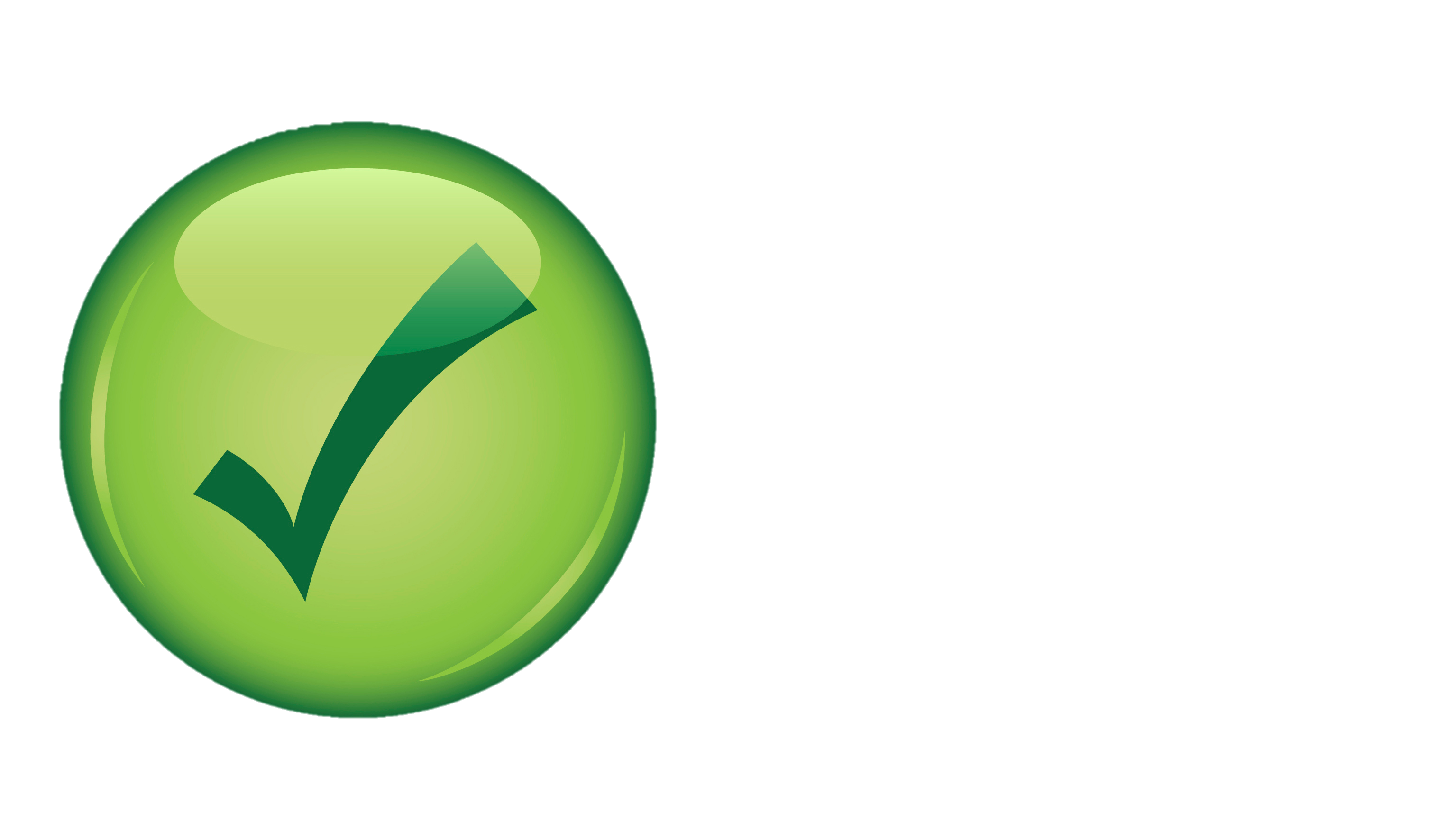 Activités autorisées
Un soutien pédagogique peut être fourni dans les conditions suivantes :
Lieu approprié
Salle appropriée
Déplacement raisonnable (en classe économique ou standard)
Ordre du jour approprié (programme scientifique)
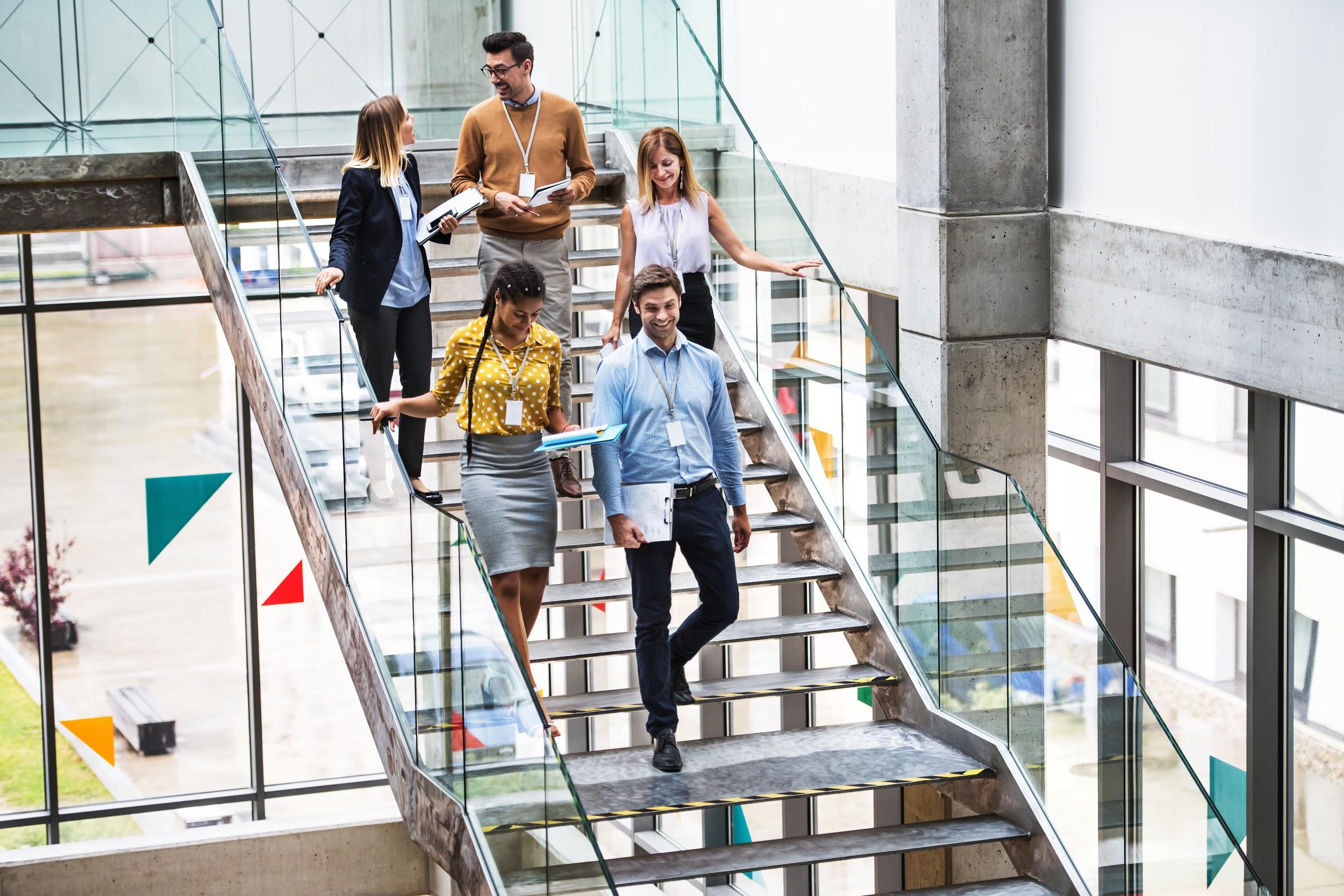 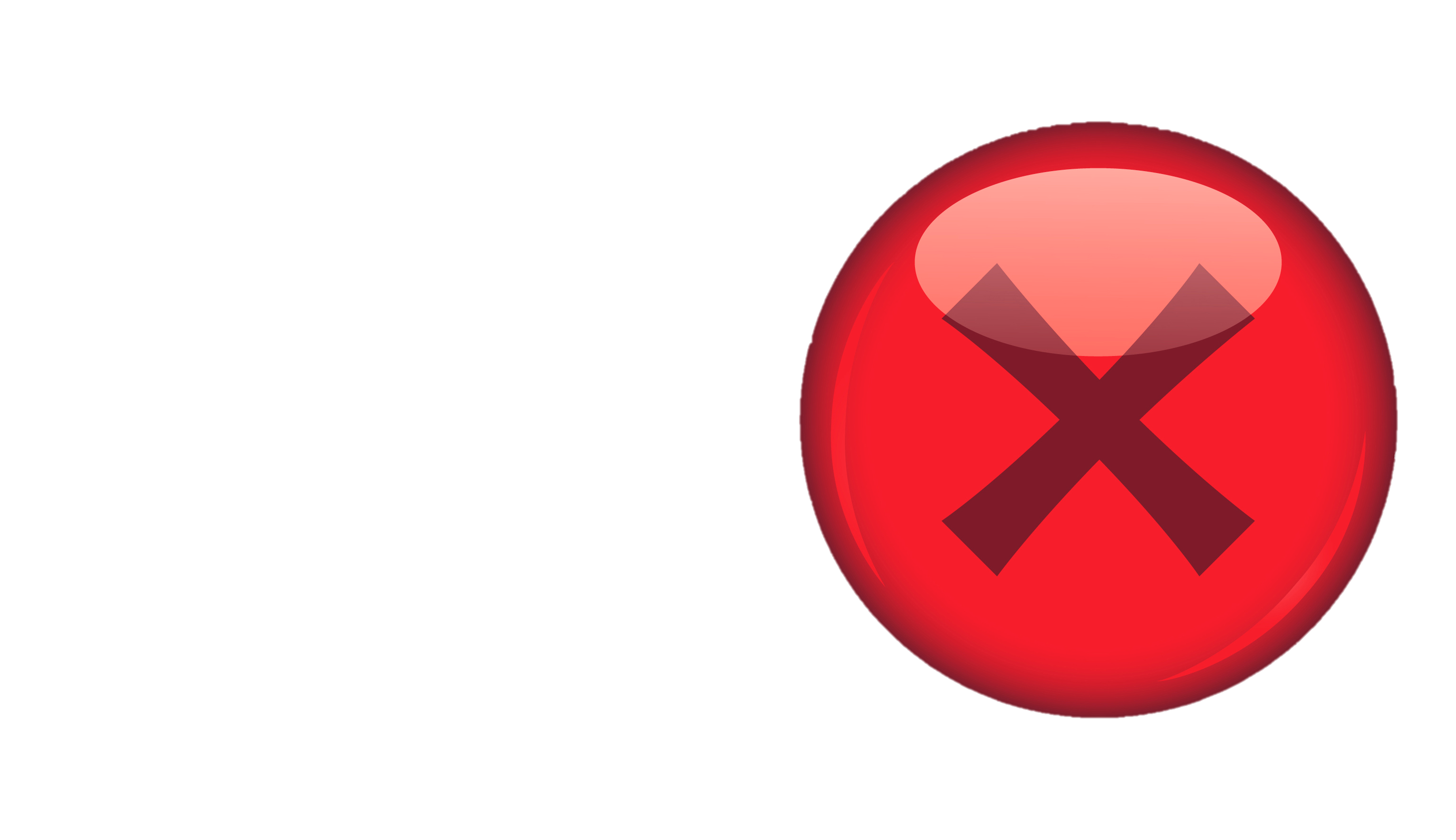 Activités non autorisées
Un soutien pédagogique ne peut pas être fourni dans les conditions suivantes :
Lieux inappropriés (par exemple, stations balnéaires, de ski, de villégiature)
Hôtels de luxe
Personnes accompagnantes (interdiction de payer ou d’organiser leur déplacement)
Divertissement ou sport fourni (par exemple, golf, casino, visites touristiques)
Interactions avec les professionnels de santé
Appels d’offres publics
Sous-distributeurs/Agents
20
Interactions avec les professionnels de santé (à titre de formation)
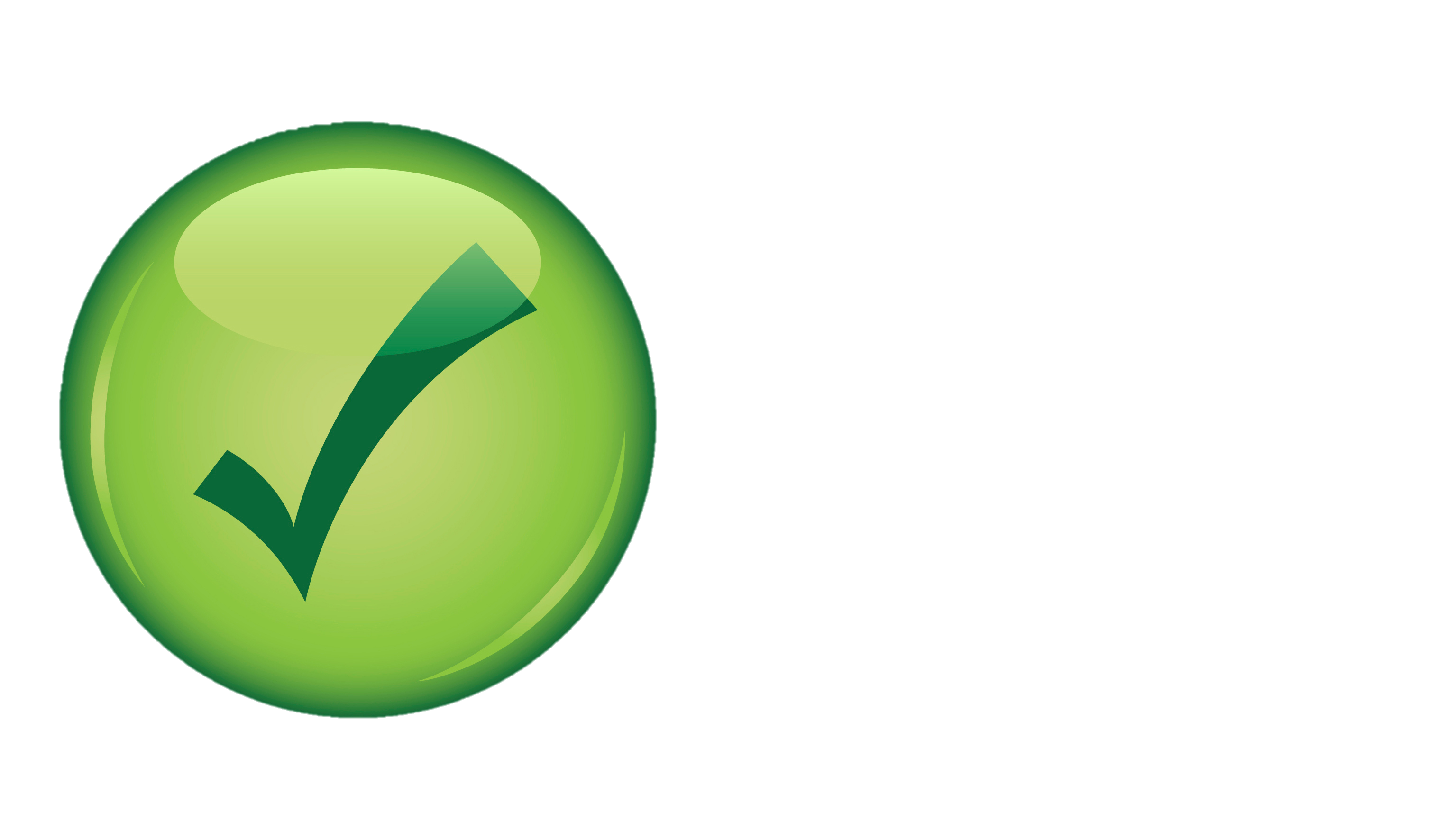 Activités autorisées
Les déplacements et les repas peuvent être fournis aux PdS dans les limites des directives suivantes dans le cadre d’un échange de bonne foi d’informations scientifiques, pédagogiques ou commerciales :
Les déplacements sont effectués en classe économique
Les repas peuvent être servis dans le cadre de la présentation de bonne foi d’informations commerciales, pédagogiques ou scientifiques
Lieu propice à une présentation à des fins commerciales et pédagogiques
Cadeaux modestes qui profitent aux patients et qui sont éducatifs (par exemple, manuels médicaux, modèles anatomiques)
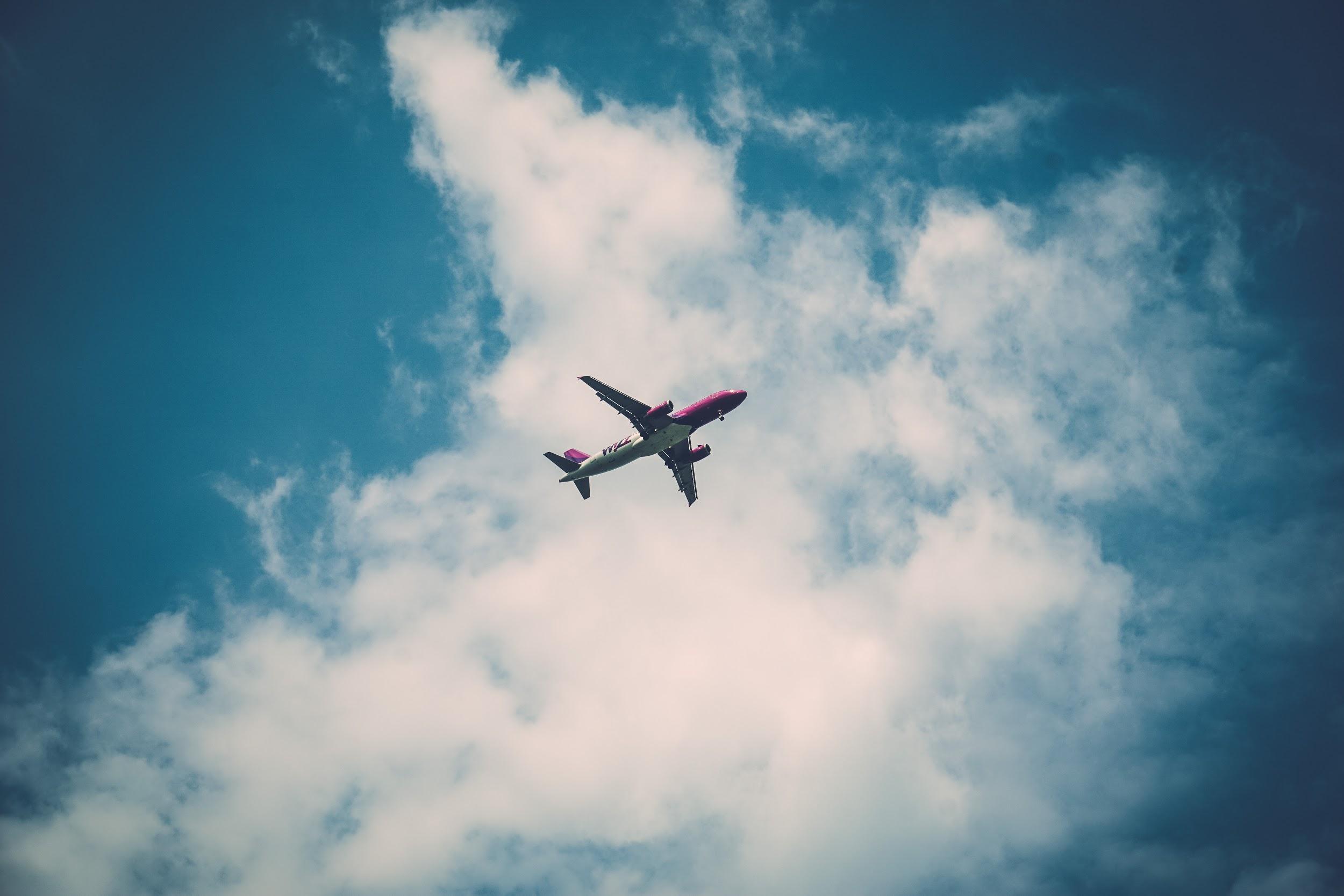 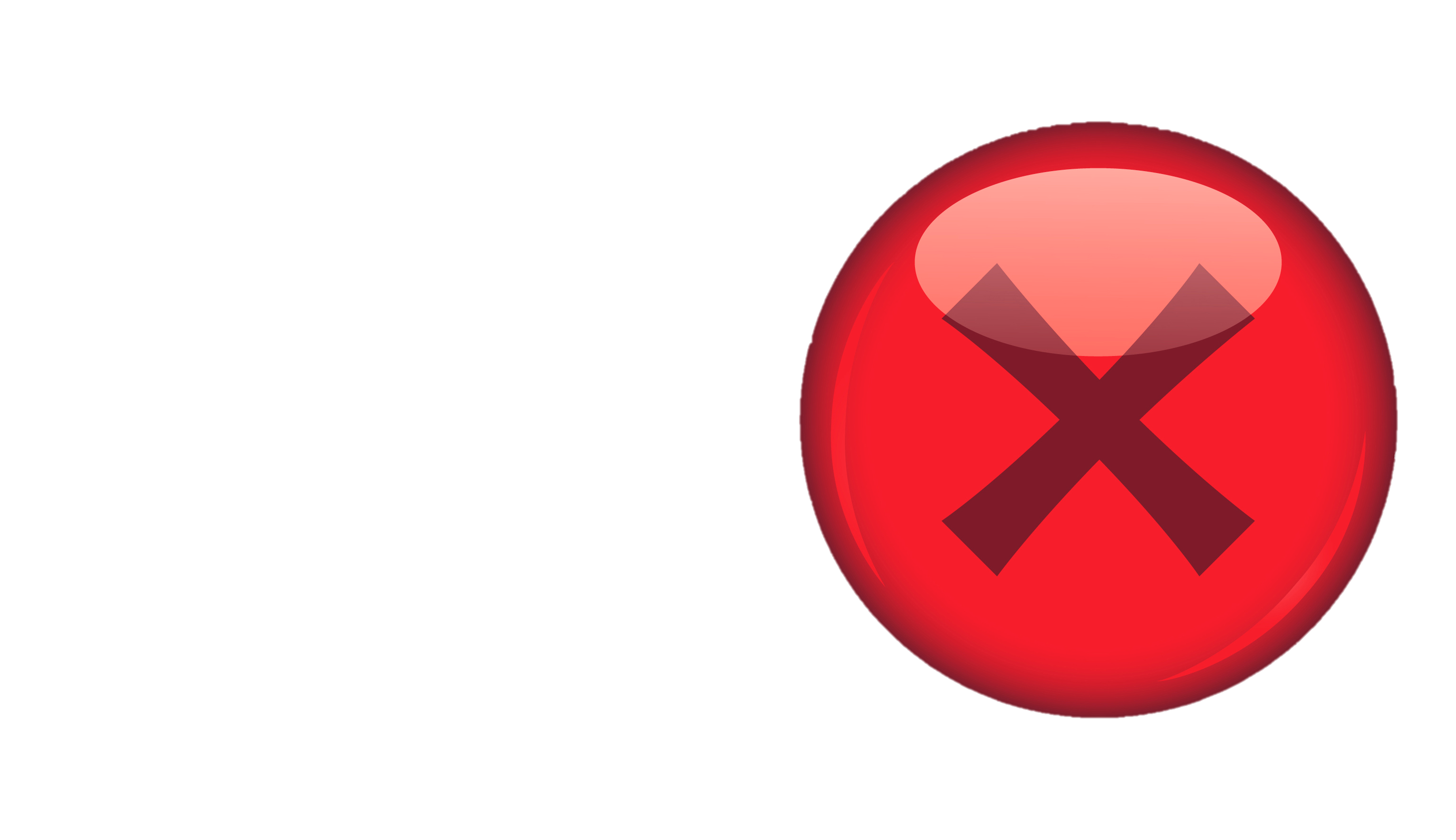 Activités non autorisées
Les éléments suivants ne peuvent pas être fournis aux PdS :
Les repas ou les déplacements des conjoints ou des invités des PdS ou toute autre personne n’ayant pas de légitimité réelle à participer au repas ou à l’événement
Repas avec les PdS qui ne sont pas propices à une discussion d’affaires
Cadeaux non éducatifs (par exemple, fleurs, vin, liquidités)
Interactions avec les professionnels de santé
Appels d’offres publics
Sous-distributeurs/Agents
21
Respect des lois et réglementations
ABAC
Que faire si vous avez des questions ou des préoccupations ?
Parler à votre superviseur de toute éventuelle préoccupation concernant votre conformité (ou celle d’autres personnes) aux lois et réglementations ABAC
Consulter les codes de déontologie
MedTech
AdvaMed
Contacter les lignes d’assistance éthique des entreprises pour lesquelles vous distribuez des produits
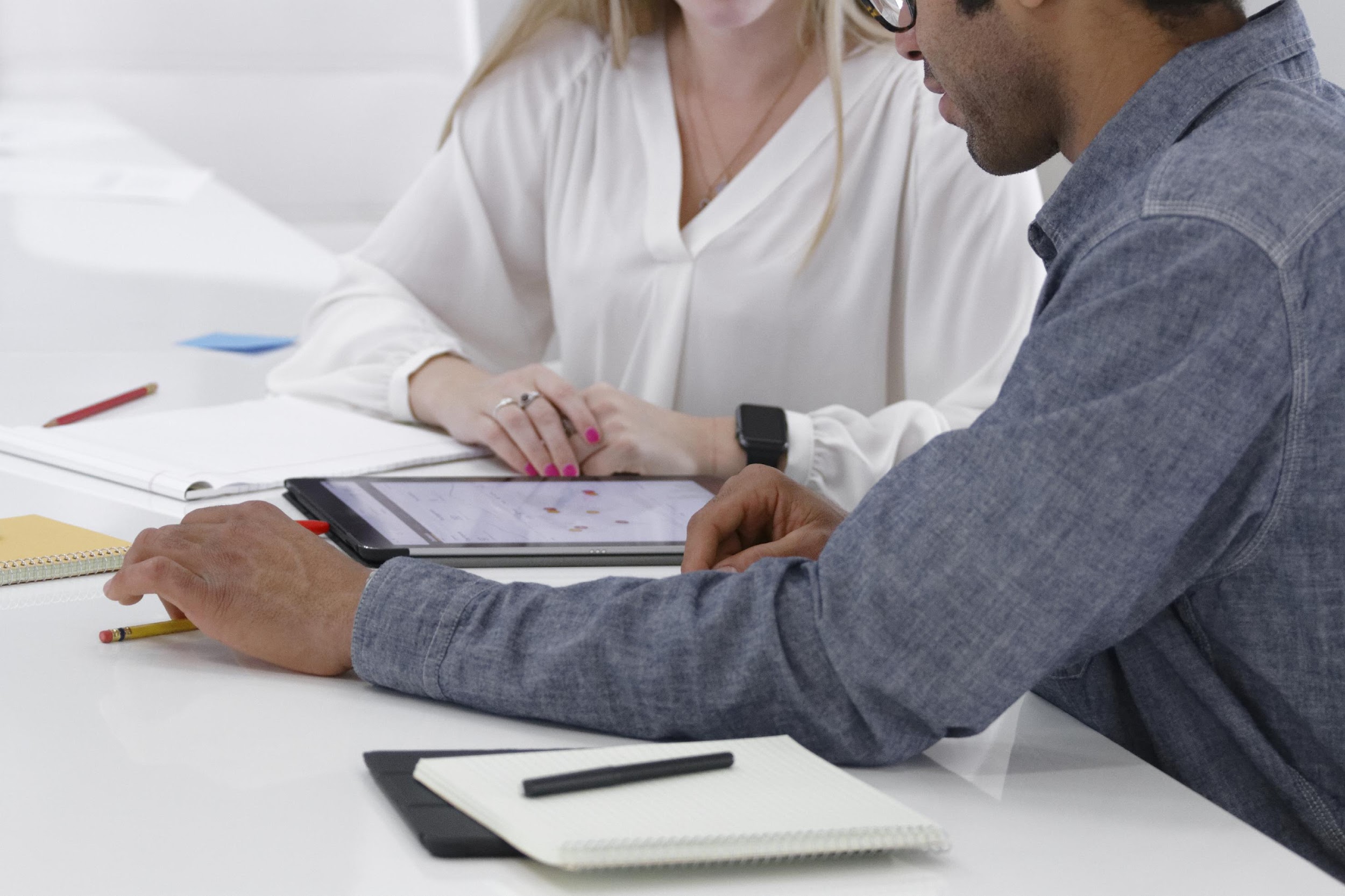 22
Respect des lois et réglementations
ABAC
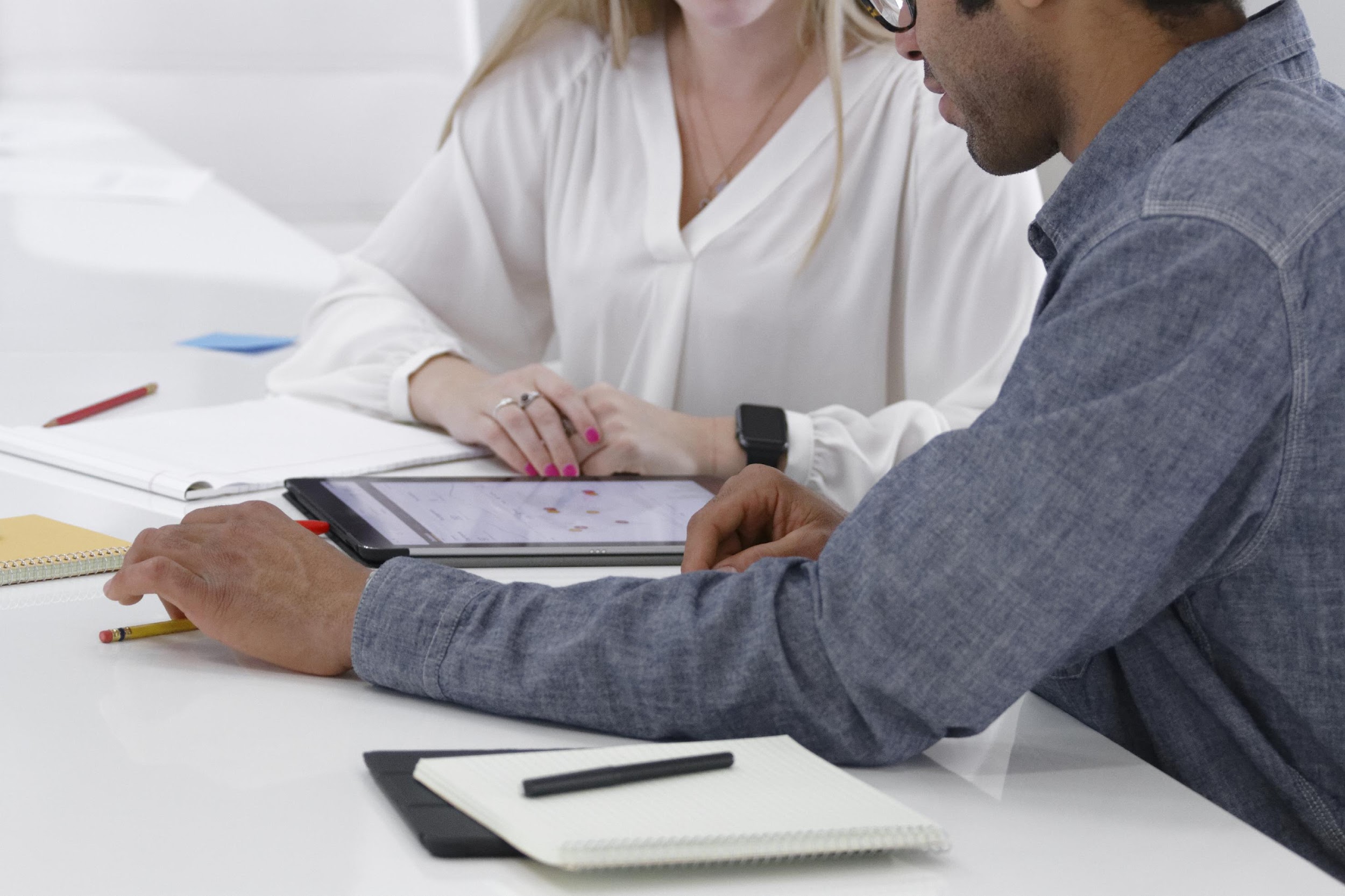 Il est de votre responsabilité de comprendre et de respecter les lois et réglementations ABAC internationales et locales
23